The Solution Company B
tscbgroup.com
CONTENTS
01 公司概要
02 VISION & MISION
03 业务强项
04 业务领域
05 主要产业领域
06 专业解决方案
07 业务进行步骤
08 提供服务
09 代表咨询师
01 公司概要
tscbgroup.com
The Solution Company B
公司名 (株) The Solution  
                 Company B
成立日 2014.04.01
代表 沈俊奎
The Solution Company B 是
作为业务咨询顾问型公司， 专门发现业务现场的问题所在，分析其原因而提供最合适的业务解决方案的专业咨询公司.

专业顾问们在各自的业务领域拥有多样的实务经验而累积的专业知识， 以锐利的眼光捕捉和判断在急速变化的市场里的顾客们需要的价值而提供最合适的问题解决方案。

 The Solution Company B  不仅提供顾客当前问题的诊断与分析， 而且还提议可持续成长的方发而达成与顾客一起成长。

因此我们把公司命名为展望对成功提供定做解决方案的咨询公司- The Solution Company B.
地址 京畿道 安阳市 东安区 仁德院路 24街 17-1
电话 070-7743-0723
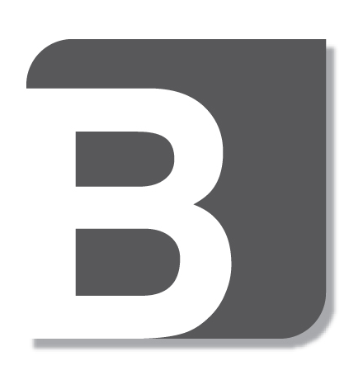 The Solution Company B
02 VISION & MISION
B is equipped with professional experiences
B is sharing of various knowledge
B creates new value to the world
Beyond the success…
成为让每一名顾客实现自己所想的 Business 而提供帮助的 Company
VISION
能正确理解市场的原理而提供可实现方案的 Solution Company
MISSION
时常追求智慧而分享已鉴定的知识的 Sharing Company
用专业知识给顾客提供新价值的 Professional Company
03 业务强项
丰富的实物经验
The Solution Company B 是已在自己的专业领域称之为专家的顾问们所构成。 他们亲身体验各自领域的市场变化而累积了多样的经验。 他们会在与您一起研究问题而寻找解决方案。 这种办法比使用单纯的咨询方法论接近问题更能提供有价值的解决方案。
Why B
专业知识
The Solution Company B 里的代表顾问们通过专业教育(MBA)拥有丰富的案例学习经验和针对经营领域的专业知识。 他们通过与活动在世界各地的同门的知识交流而提供针对同步全世界范围内的趋势和变化的先进经营技法和市场管理力而实现价值创造经营。
情报共享
The Solution Company B 的情报共享政策不是只有专家拥有情报而是把所有情报与需要的人分享的体制。 顾客从专家方学到的情报为基础得到新的市场变化知识的话， 其情报会再次转达给专辑们而诞生为新的专业知识的良性循环体制. 通过此体制会产生新的专业知识会导致在韩国市场的整体知识水平的上升和可给顾客提供更多的价值。
海外资源
The Solution Company B 的海外(英国，中国)合作伙伴们会提供当地市场的主要焦点与经营情报给韩国， 再把韩国市场里成功的经营战略适用于当地和在当地市场成功的精灵战略适用于韩国的莹莹技法的情报。 而且从韩国扩张到海外时， 会与The Solution Company B 一起提供较适合当地实情的方法。
Based on Basic…
04 业务领域(1)
1. 咨询
以各领域经营战略专家构成的 The Solution Company B 会提供最佳的知识服务。
通过在现业里体验过创新与成功的各领域专业咨询师们提供更有价值和有效的经营咨询服务。
What B do
线上 解决方案
SEO / Webinar / Web Page / Application / Online System

搜索引擎 最佳化 / Webinar / 网站 / 手机应用 / 运营开发
Marketing
Strategy
经营效率性

Human Resource / Organization Management / Risk Management /

人际资源管理 / 组织管理 / 风险管理
Management
Efficiency
营销战略

Marketing Plan / Marketing Strategy / Promotion / SNS / 
Research / 

营销计划 / 制定营销战略 / promotion 技法 / SNS运营 / 市场顾客调查
Project 
Management
Online 
Solution
项目管理

Management / Manufacturing / Business  & Organization Change /
International Development / Research & Development

经营管理 / 制造 / 经营与组织改编 / 海外扩张 / 研究调查
Business
Strategy
Consulting
经营战略

Business Plan / Business Strategy / Development Strategy

新项目开发 / 新成长动力挖掘 / 项目可行性分析 / 
经营, 组织诊断 / 推行新项目实行战略/ M&A / 战略合作
Be a professional…
04 业务领域(2)
2. 教育
给负责经营成果的公司高层人员和为了提高经营效率针对内部员工进行经营战略计划教育。
通过计划教育会得到业务的基本框架和经营战略得到正确的理解和观点， 同时可具备对市场分析和预测更精致的逻辑。
What B do
价值创造

Target Market and Customer Analysis / Research Methods

可通过为顾客满足和可持续的价值创造的多种接近方法与分析逻辑创造出价值。
Business
Strategy
营销战略

Marketing Plan / Marketing Strategy / Promotion / Operation

关于挖掘消费者需求和提供顾客满足价值的营销战略包含战略基础与执行方法。
Marketing
Strategy
经营战略

Business Basic / Business Strategy / Finance / Legal / HR / Marketing

开发新的商业模式或为了改善经营的主要要素提供模块化的计划教育提供可持续的竞争优势战略。
Management
Efficiency
Value
Creation
经营效率性

Human Resource / Organization Management / Risk Management / Project Management

通过为了实现以最小非同追求最大成效， 对资源的最佳投入和运营过程的教育具备经营效率性的观点和方法。
Online
Solution
Education
线上解决方案

SEO / SNS Channel / Webinar / Web Page / Application

通过线上主要素材的集中管理和与顾客的沟通渠道运营的经验的相关教育, 提供较有效的线上系统。
05 主要产业领域
The Solution Company B 以个产业领域的专家为中心， 构成与各产业为模块化的运作模式。
运营系统可以各产业独立运营为基本， 但可根据项目的规模和性质与必要时融合为一体在市场上可提供更有效的解决方案。. 

  各产业领域都使用 B-square 标识， 同时以不同颜色代表各产业。 目前的8个产业领域计划会逐渐增多。 这将会接通社会各领域的实务专家们而创造出更大的价值。
B’s Industries
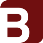 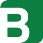 Business Strategy
Health care
经营战略
医疗 / 健康
Culture & Art
Marketing Strategy
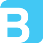 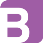 文化 / 艺术
营销战略
Retail Business
HR
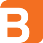 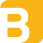 批发零售业 / 物流
人际资源管理
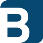 System Operation
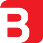 Sports
系统开发 / 运营
体育项目营销 / 项目开发
06 专业解决方案
项目可行性分析
The Solution Company B 的项目可行性系统必要与在新项目和已有项目的补助转换与改善上的妥当性分析里。在企业计划项目的市场性和技术性, 还有经济性的复合分析诊断后制作财务报表而推定. 此系统充分反映未来变化的预测而得出判断可执行性。
B’s Confidence
营业激活战略
做为针对企业营业部门的创新过程， 通过现状的诊断而退出新的营业与营销战略。 通过组织，业务过程， 信息管理， 营业人员教育等模块提高营业组织的能力而具备可容纳创新战略的基本能力的计划。
海外战略
The Solution Company B 的海外战略提供针对国内企业的海外扩张或当地企业的业务多样化的执行方案。
海外战略的重点是充分理解当地实情。 根据当地的市场调查为基础和与当地合作伙伴的战略合作提供现实的项目可行性分析和入住时可发生的问题预测的解决方案。 .
新项目施行
提供新项目开发战略和新成长动力项目全的实际性开发与运营管理的执行程序。 不仅提供市场分析和新项目计划， 还提供针对新项目施行期里可发生的大小为题的叶策与解决方案的持续运营计划。
Beyond Trust…
07 业务进行步骤
诊断计划中的项目与已执行中的项目活动二提供企业的需求。 不仅以单纯的咨询结果报告书而结束而且还具备着通过提供彻底的后续管理程序让企业的经营正常化而可达成定量化目标的系统。
Solution
Process
企业要求咨询时我们 The Solution Company B 的咨询团队会访问并提供第一次咨询。
通过此步骤提供项目诊断和说明整体咨询计划的方向。.
1
咨询 / 诊断
进行第一次咨询/进行 后会提供The Solution Company B 的咨询提案书。해당 기업에 대한 간이 진단을 통한 결과 및 会提供对适合咨询需求的方法论与费用的说明。
2
提案 Presentation
针对要根据执行的咨询期间 / 投入人力 / 费用的相互协议签合同 和 Kick – off。
3
签合同 /  Kick Off
在与顾客公司相互协议的期间内通过常住或访问现场而提供咨询中间结果。
4
咨询 中检报告
原则性的提交结果报告和给公司经营层提供presentation。
5
结果 Presentation
The Solution Company B 在提交结果报告书以后也为了经营正常化和成长的良性循环而提供运营在追加期间的咨询活动和教育程序的运营。
6
后续管理
08 제공 서비스
Webinar (线上研讨会)
The Solution Company B 的Webinar是专门共享专业知识的新的线上沟通频道。 跟之前的知识共享频道不同， 可通过 Webinar 与多种行业的专家分享经验和眼光的渠道。 Weebinar可对参与者所提出的问题实时提问/解答 可让参与者主动参与， Webinar以公开的日程表让任何人都可以参与直播并在自己方便的时间段内观看Webinar的回播视频 The Solution Company B 的Webinar对每个使用者都是免费的。
B’s Services
视频(Video)
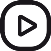 关于商务活动， The Solution Company B 的专业咨询师们提供的视频教育项目。 此项会成为之前已用纸面中心的情报共享方式之后的更有效的知识转达方法。之前通过以报告书形式阅览的情报现在可以用专家团队所准备的视频提供更容易的理解与学习。 通过这种教育可得到更远的观点来看望这个世界的洞察力。
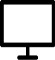 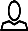 洞察力(Insight)
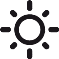 这世界上不止存在一种方案与一个答案。 The Solution Company B 的专家们每次适用新的观点与方法来看待这世界并与别人分享。 通过我们可以拥有与专家一般的多种观点和方法论来来对待市场的洞察力。
案例学习(Case Study)
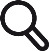 与 The Solution Company B 一起体验学习解决问题方案的项目。
对问题的认知， 通过体验寻找与使用适合解决问题适合的方法并解决问题的过程。 其实接近问题有很对方法。
可以体验在多种解决方案中找出最适合的方案来解决问题的实际案例。 可体验在多种环境中的多种解决方案的实践。.
09 代表咨询师
代表
Shim JunKyu  Business Strategy / Marketing Strategy
展望使用多种观点与方法论来面对问题并找出最适合环境与系统的多种答案。本科毕业于经济学专业， 并通过 MBA(The university of Liverpool) 过程来具备更专业的经营知识。 针对国内零售业市场有专门的经验和在中国的实务经验并构思亚洲市场的商务机理。
Who is B
CTO
Kim DongJun  System solution / Online communications
作为软件开发与线上问题解决专家， 本科毕业于计算机专业。 通过连接软件开发与商品营销研究更实际的线上频道的使用方法。 以服务器架设实务经验为基础正开发适合现市场主流的线上解决方案。
CRO
Lee KyuBeom  Risk Management / Retail operations
作为商务内部风险管理专家，提供多种风险的预测与对策。本科毕业于经营学专业，现在正进行MBA过程来学习更专业的知识。
根据国内零售业市场的多种战略树立经验正开发者未来风险管理技法。
The Solution Company B
tscbgroup.com
17-1, Indeogwon-ro 24beon-gil, Dongan-gu, Anyang-si, Gyeonggi-do, Korea   
T. 070 7743 0723